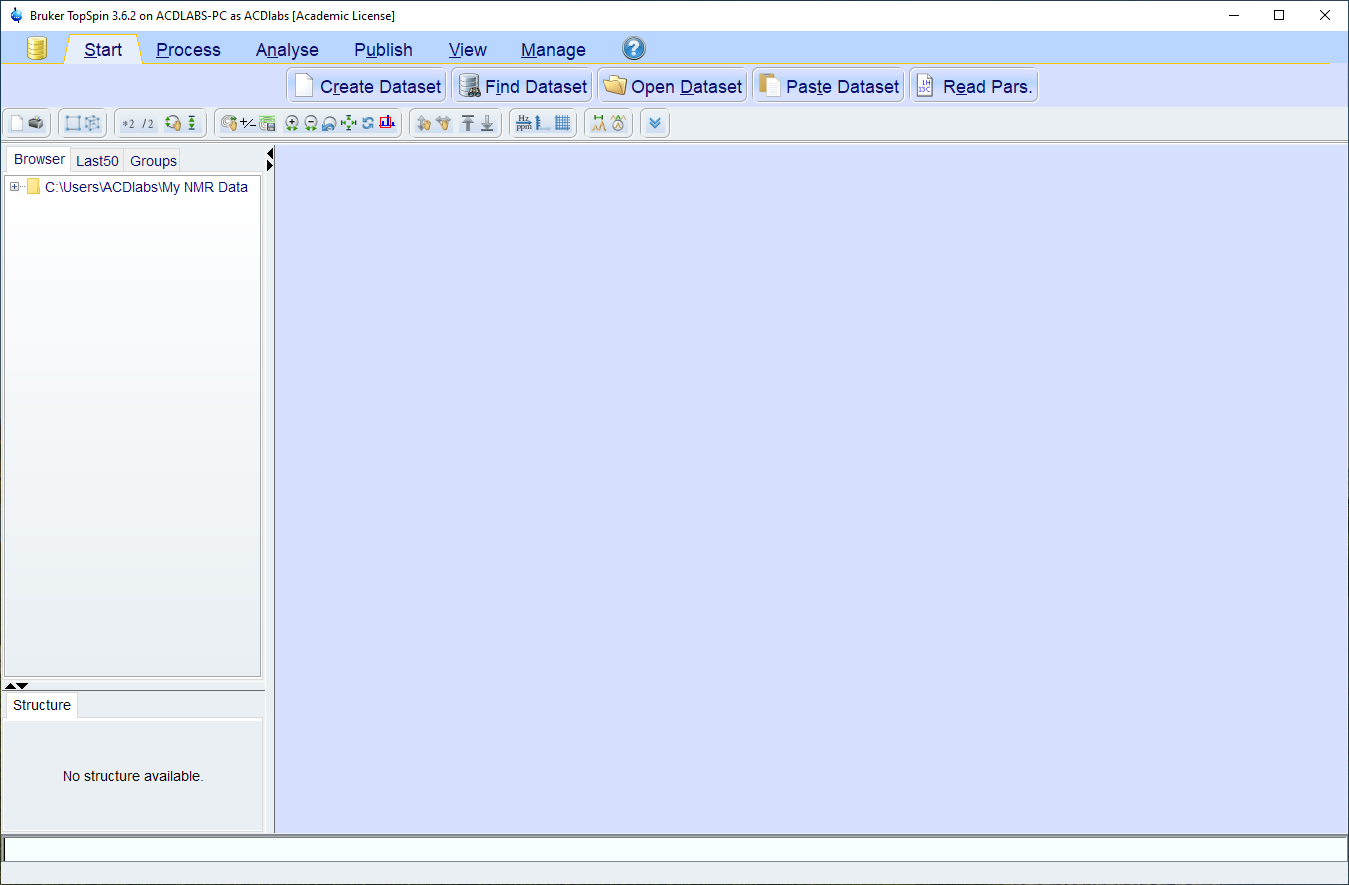 When you open TopSpin it usually looks something like this… there
is no dataset open yet.
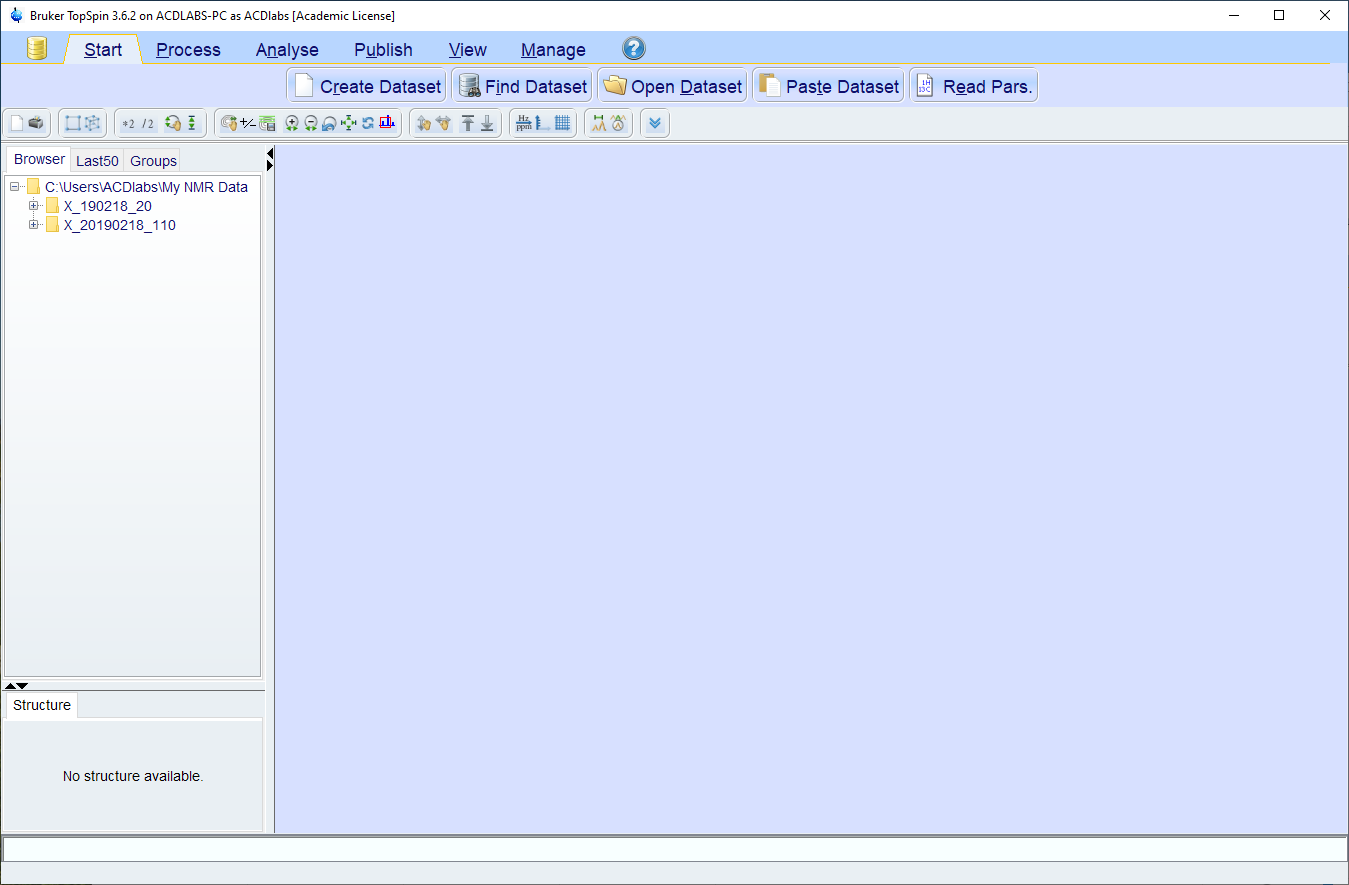 When you click on the “+” next to the folders in the browser pane
it will expand to the next level.
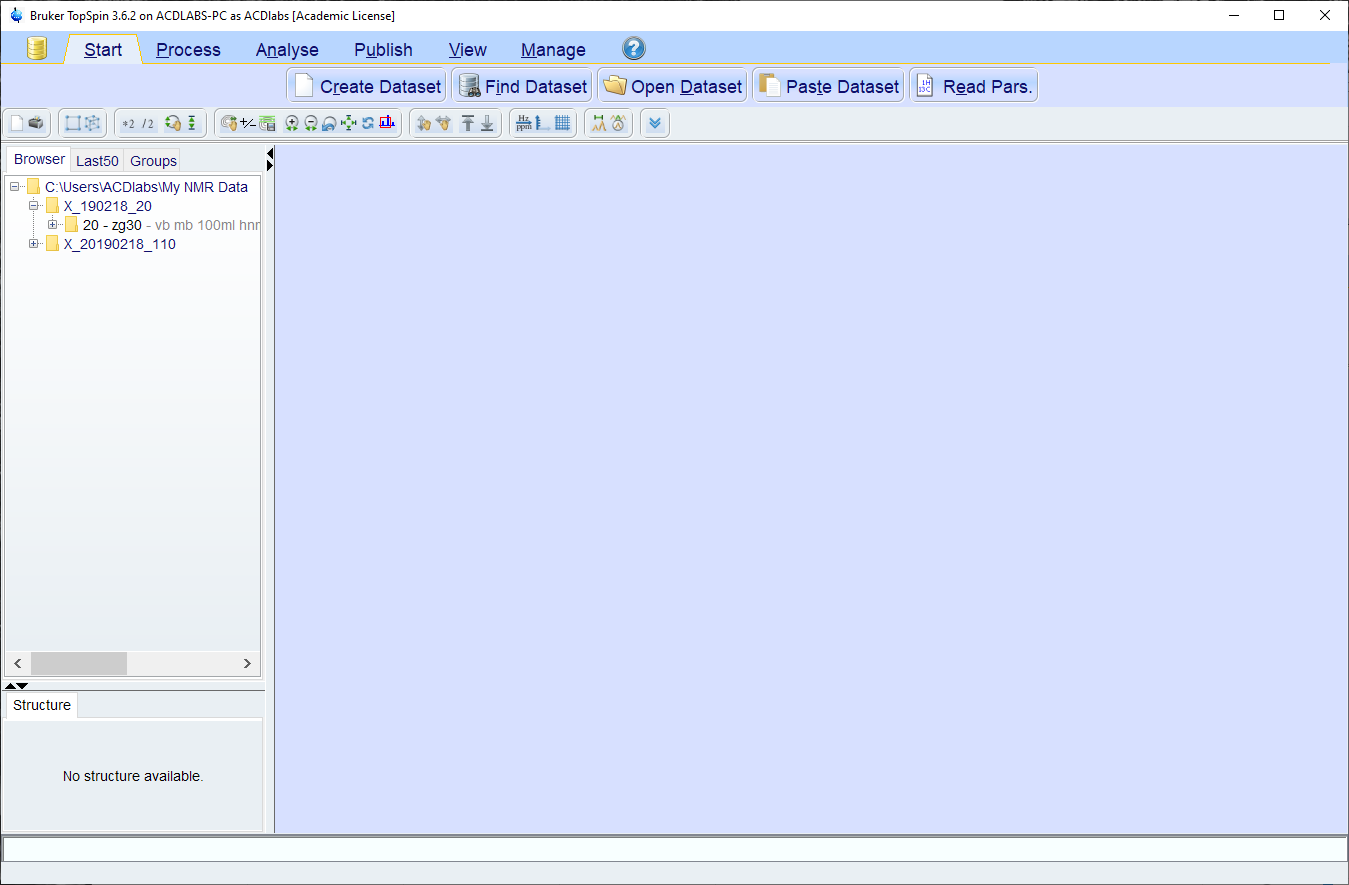 The first level is the experiment name, the next level is the experiment
number (here, 20).
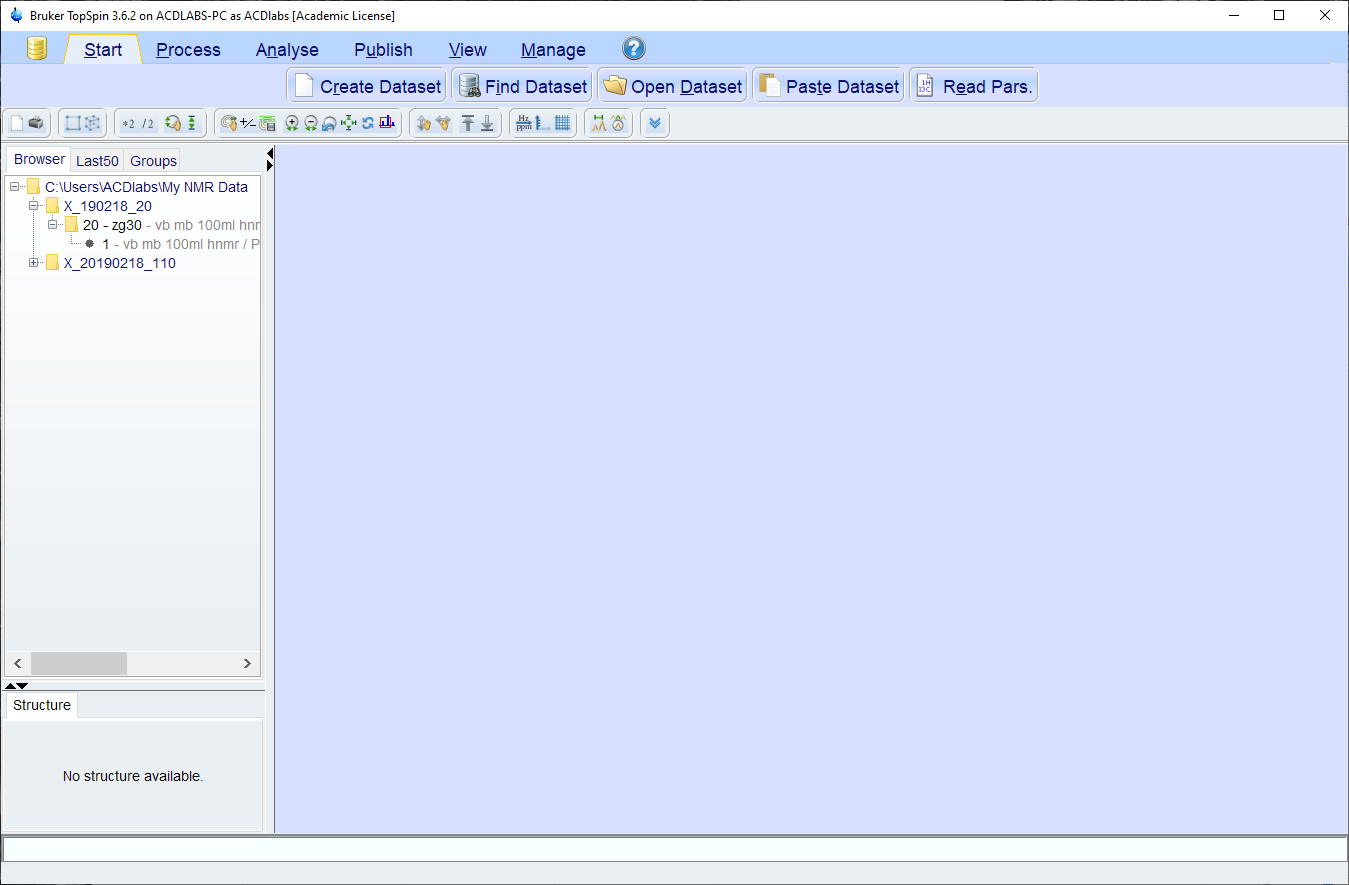 The bottom level (usually a “1”) is the processed data for the 
experiment – double-click on it and the spectrum will be displayed.
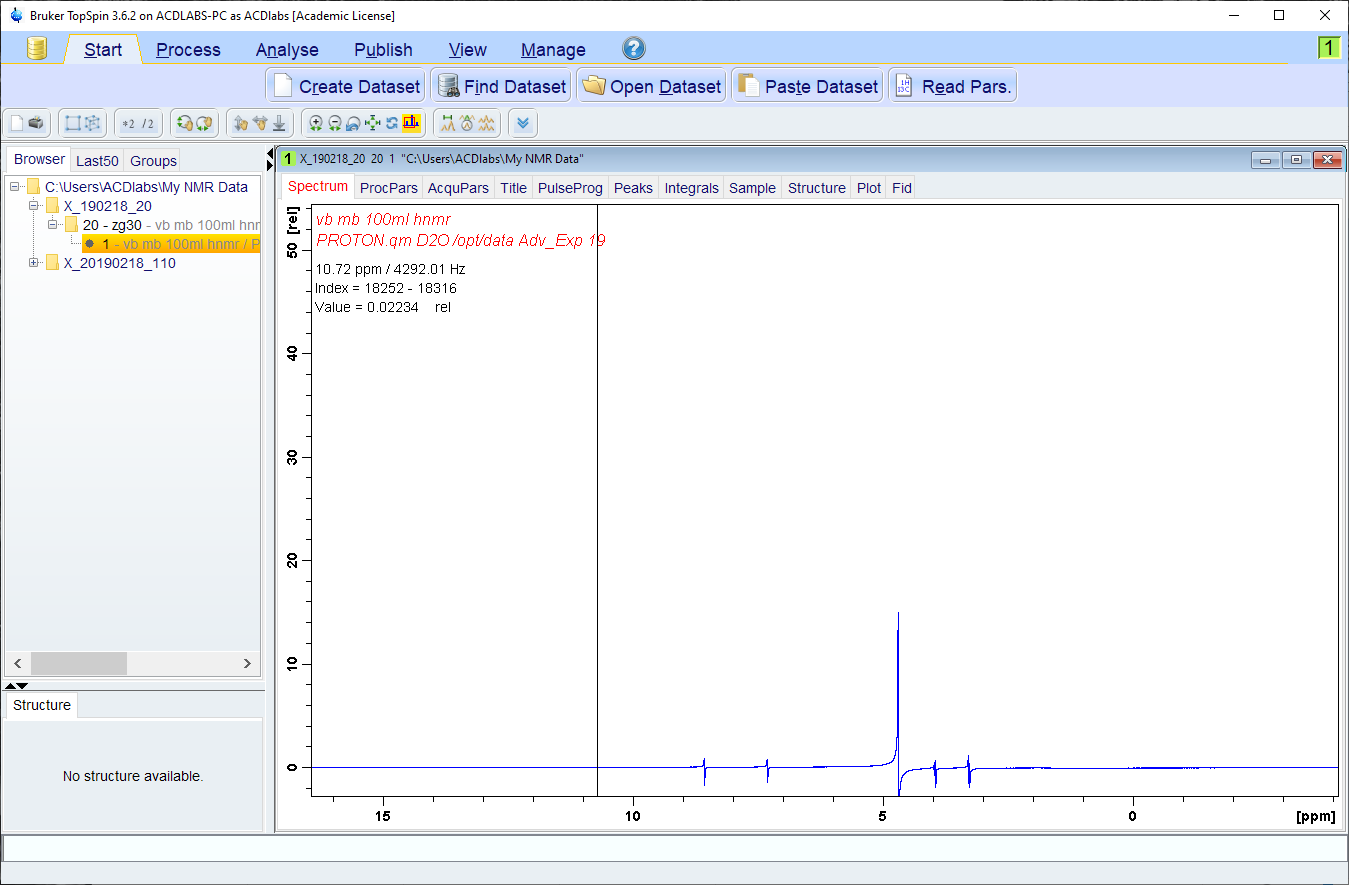 Often, when you open it the data will look like this… the lines are
out of phase. They should be absorptive, these are dispersive.
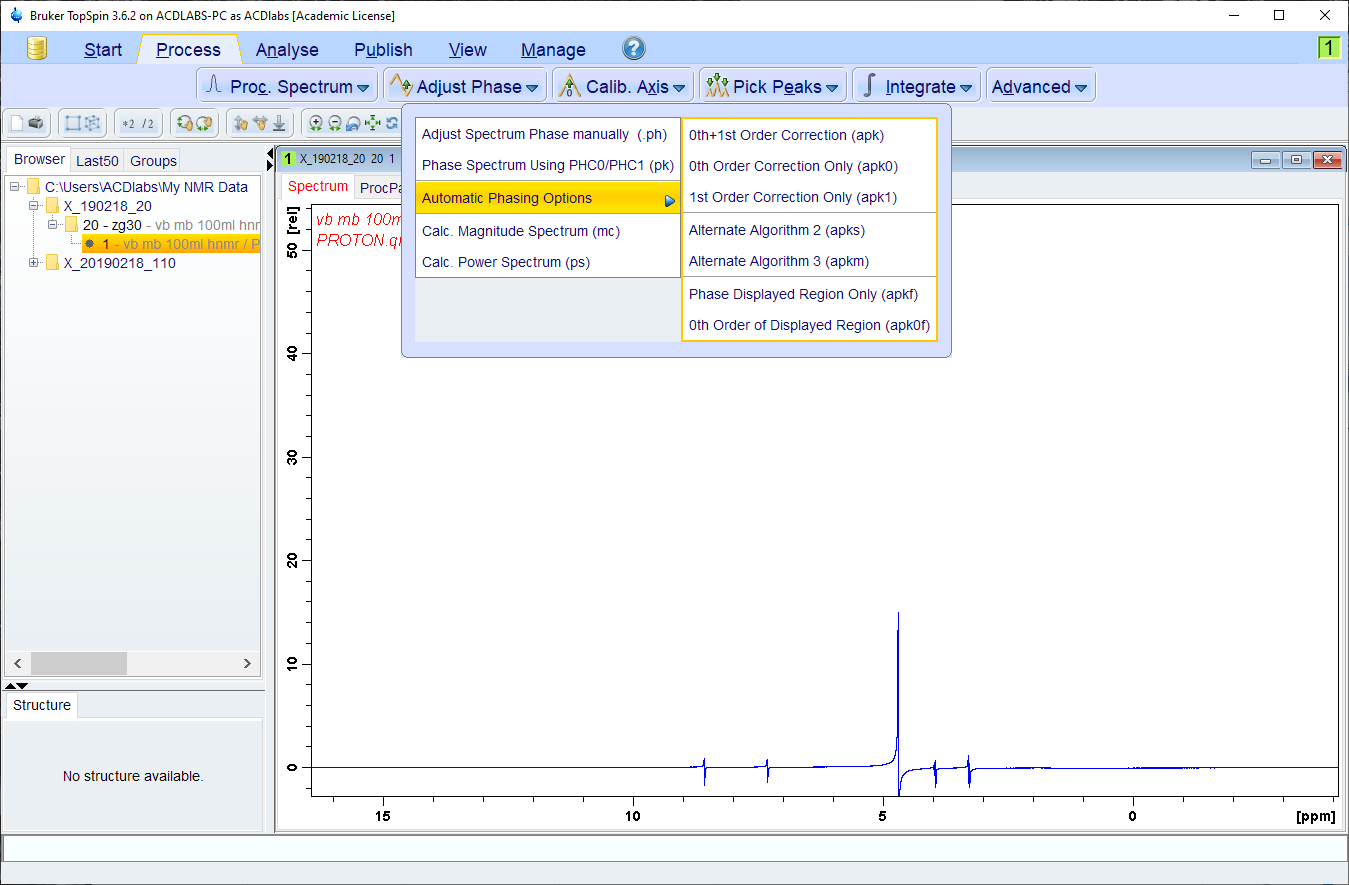 If you choose the Process tab, then the “Adjust Phase” menu, you 
will get a number of options for correcting the phase.
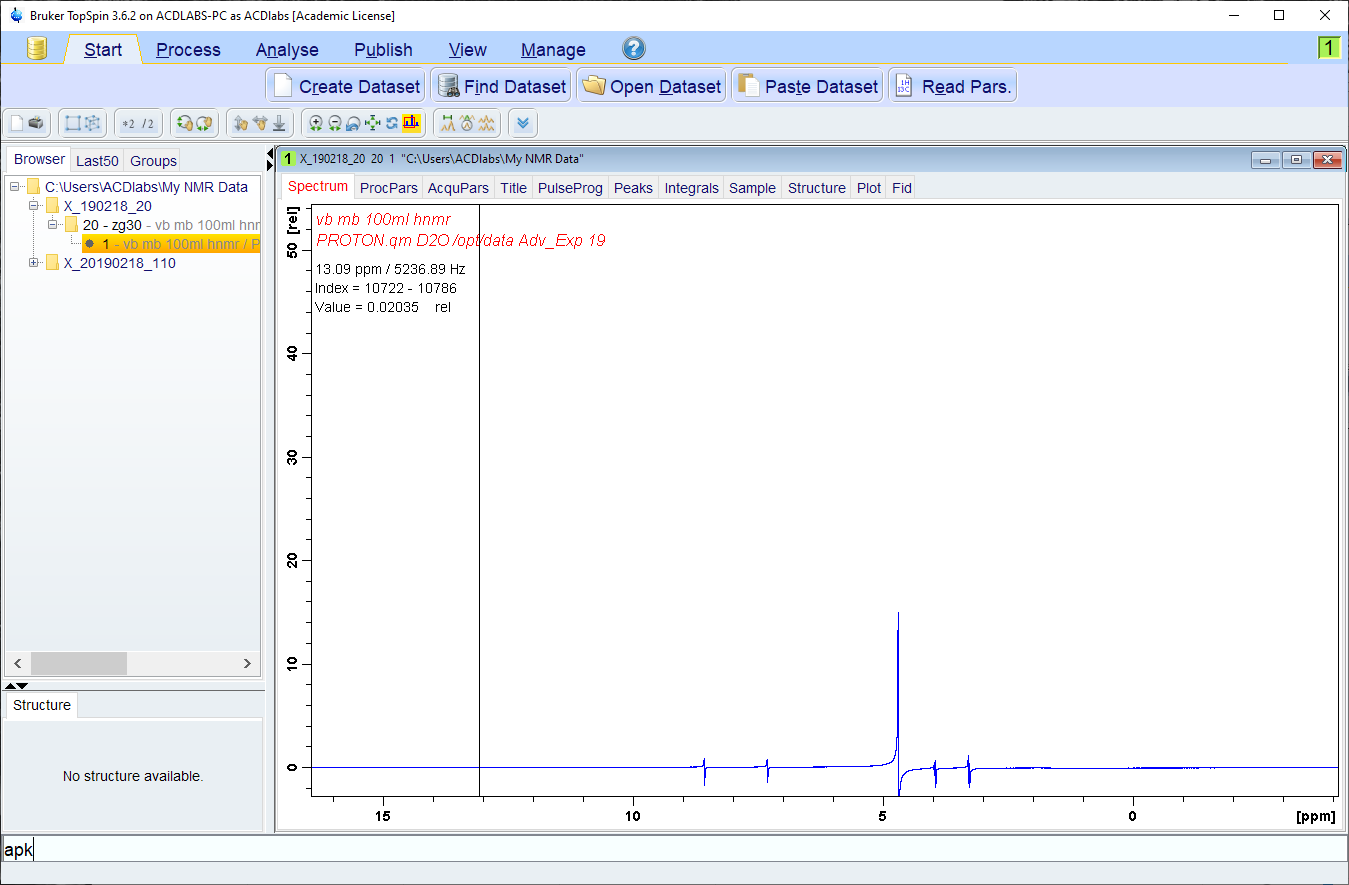 All of the commands can also be typed in to the box at the bottom
of the TopSpin window.
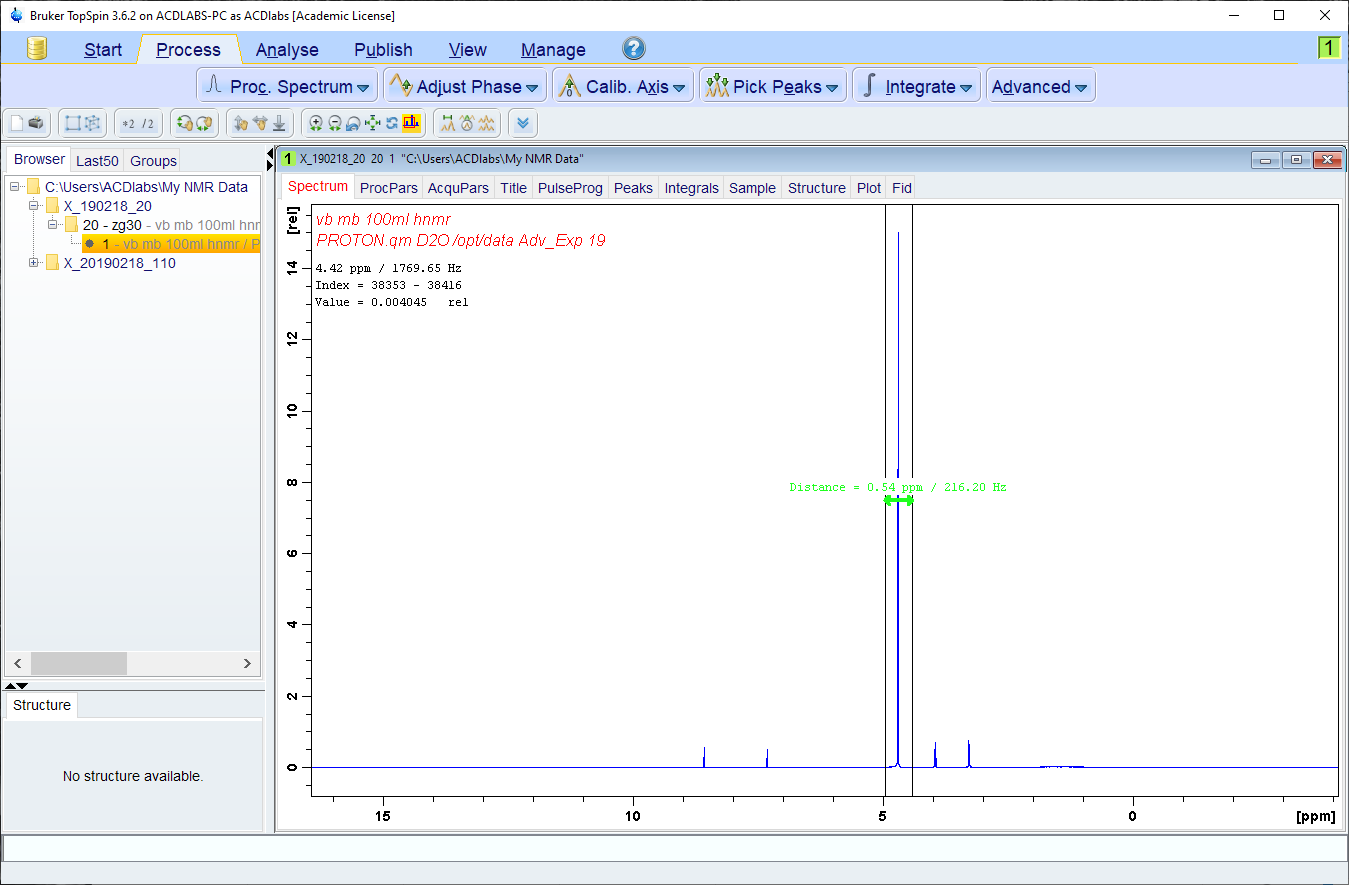 To expand a region of the spectrum click (and hold) the cursor on
One side then drag the cursor over the region you want expanded.
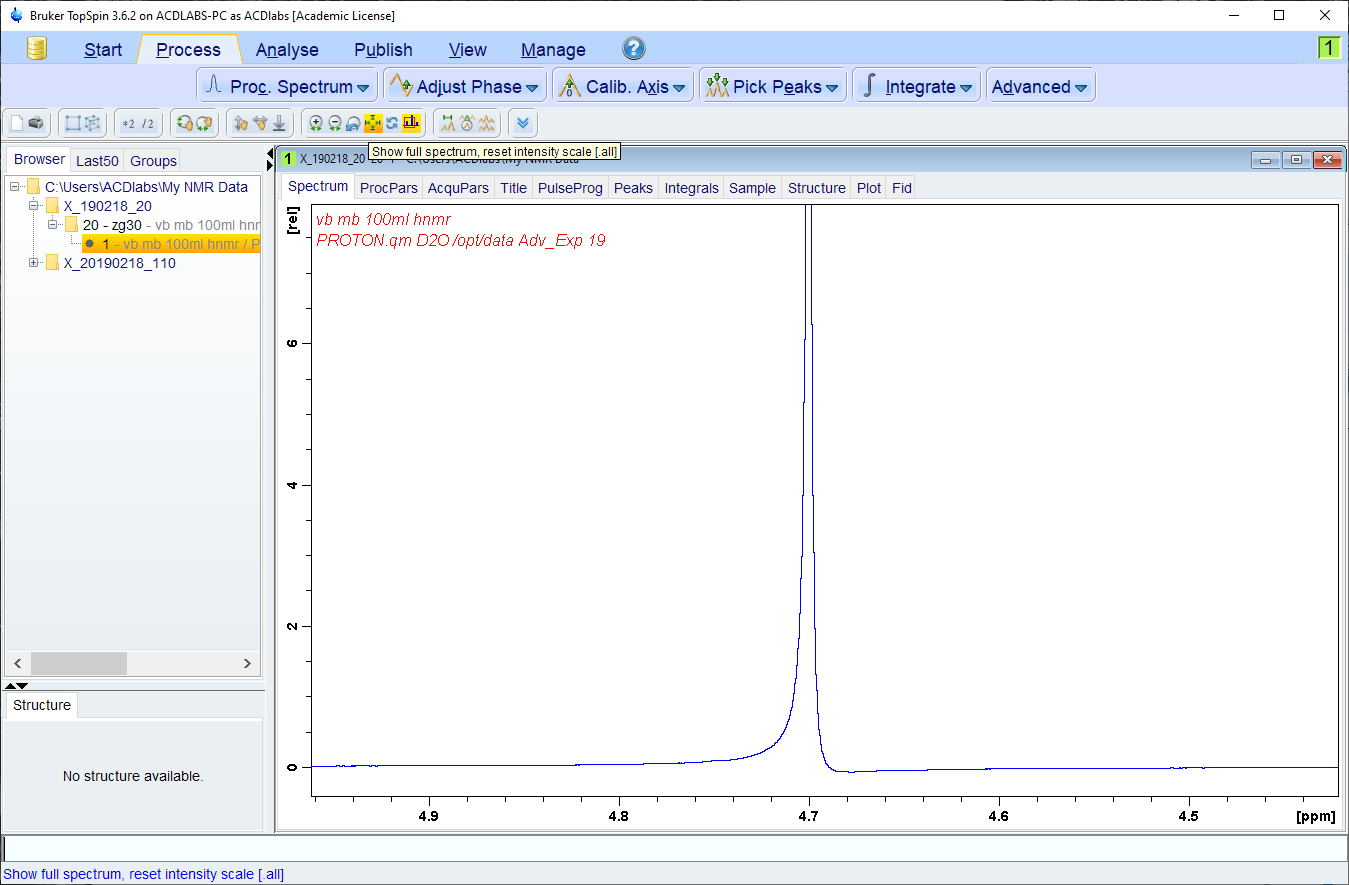 You can adjust the vertical scale with the mouse wheel (or scroll-pad)
When you do, you may find that the phase still isn’t quite right.
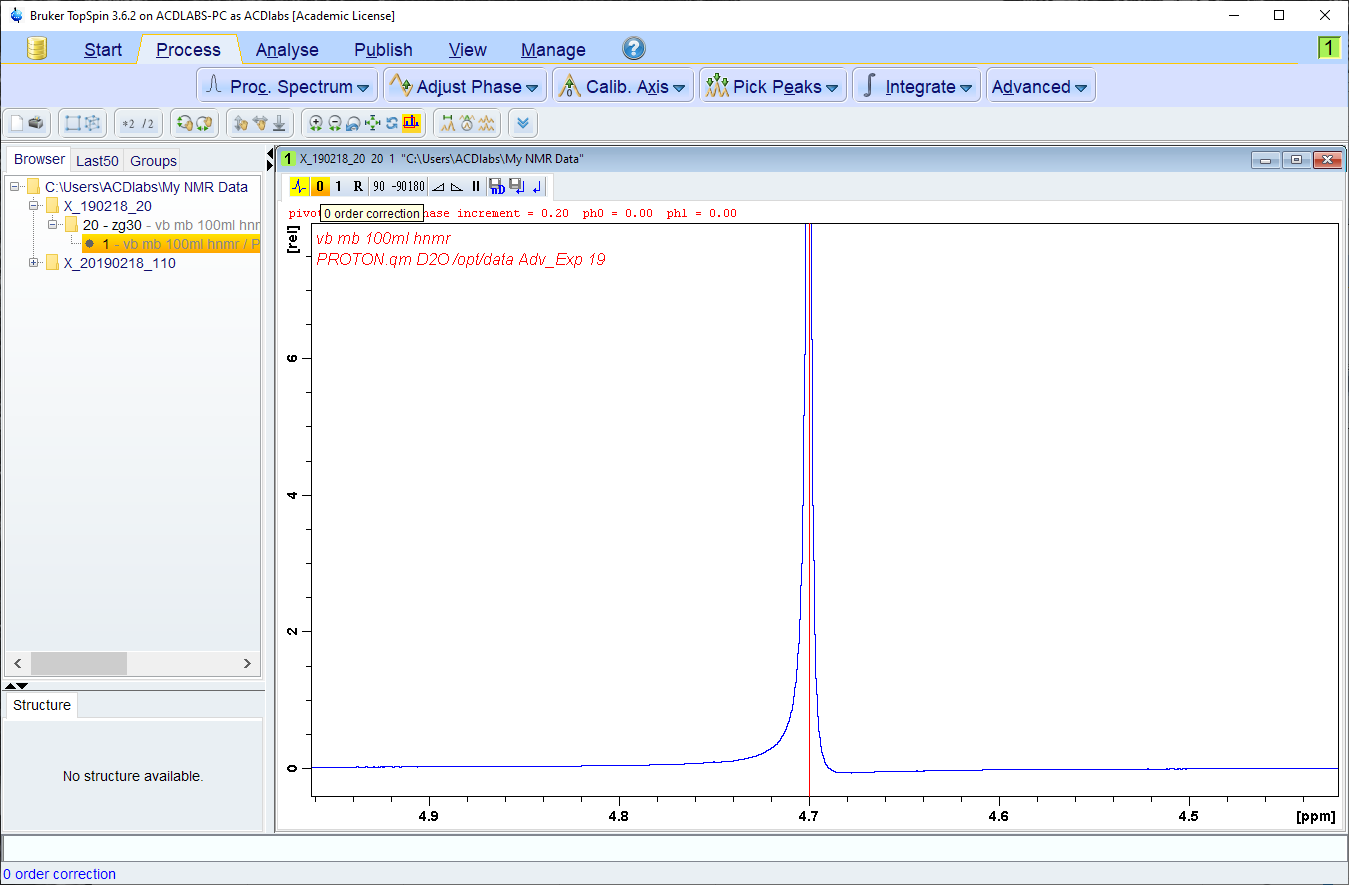 Click on the “Adjust Phase” button to enter manual phasing, then click
And hold on the “0” button. Sliding the mouse will adjust the phase.
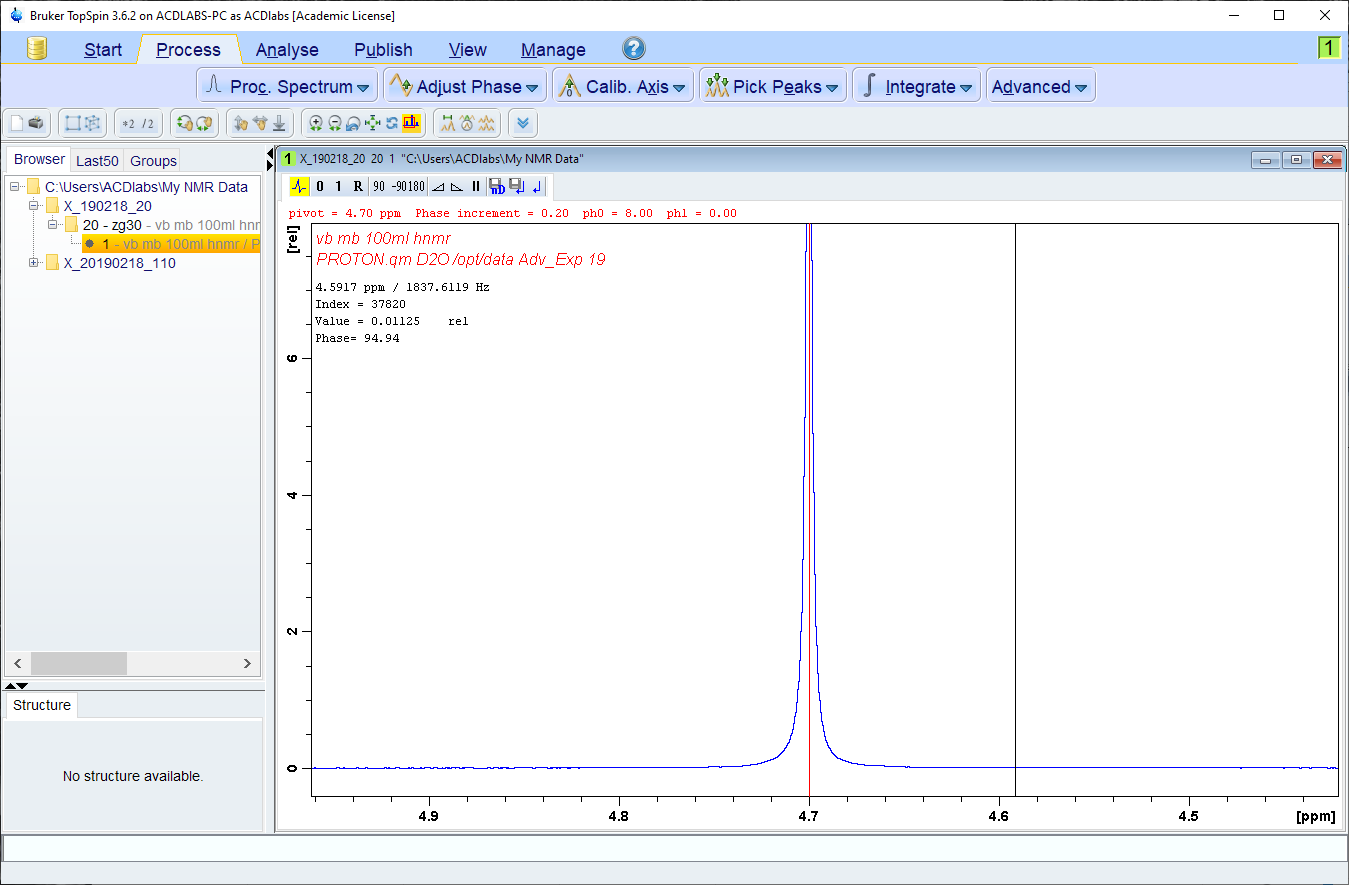 The phase is correct when the baseline is flat on either side of the peak
that has a red line on it (referred to as the “pivot point”).
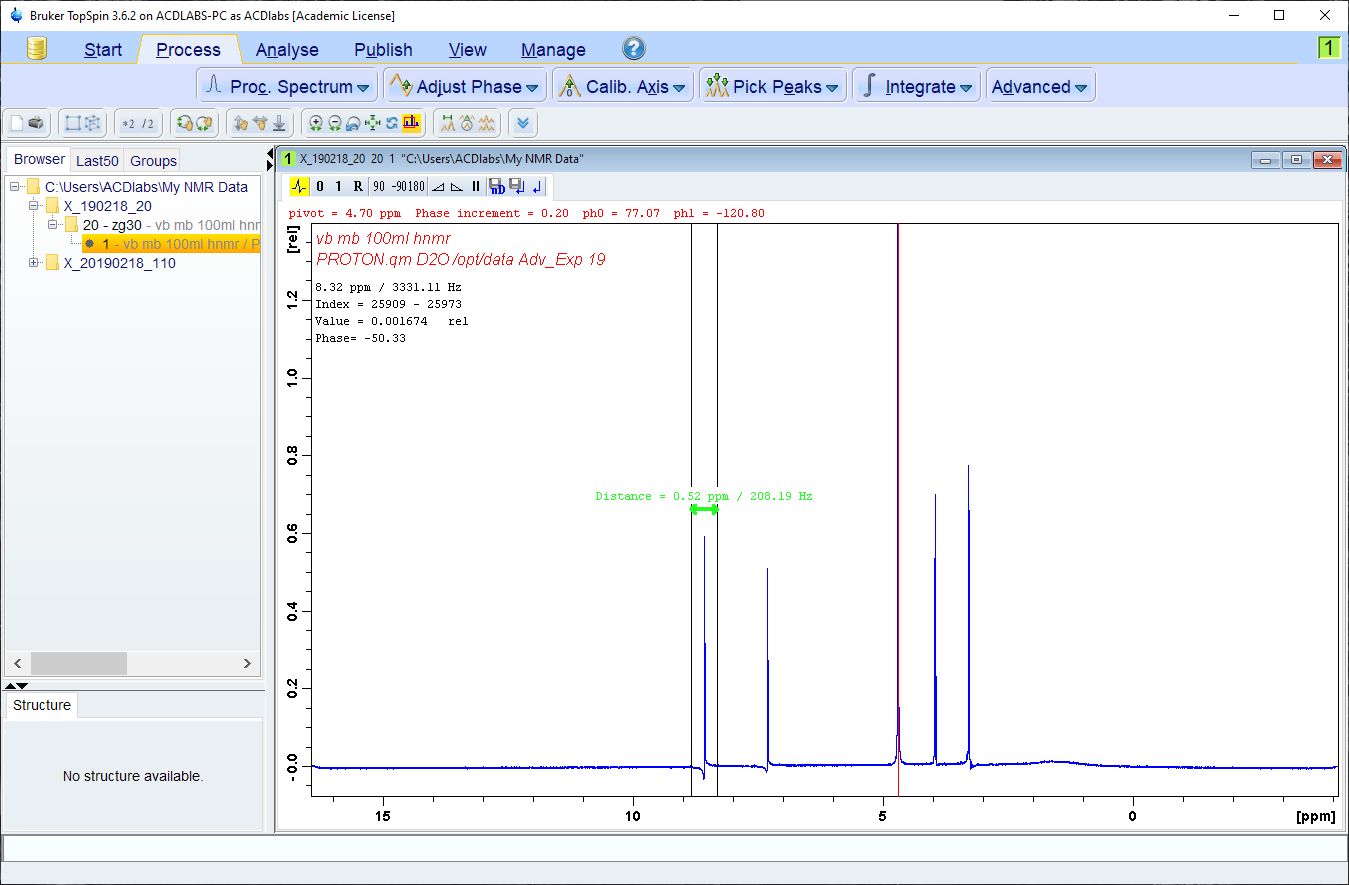 But you may find that lines away from the pivot point are now out of 
phase. Expand the line furthest from the pivot point.
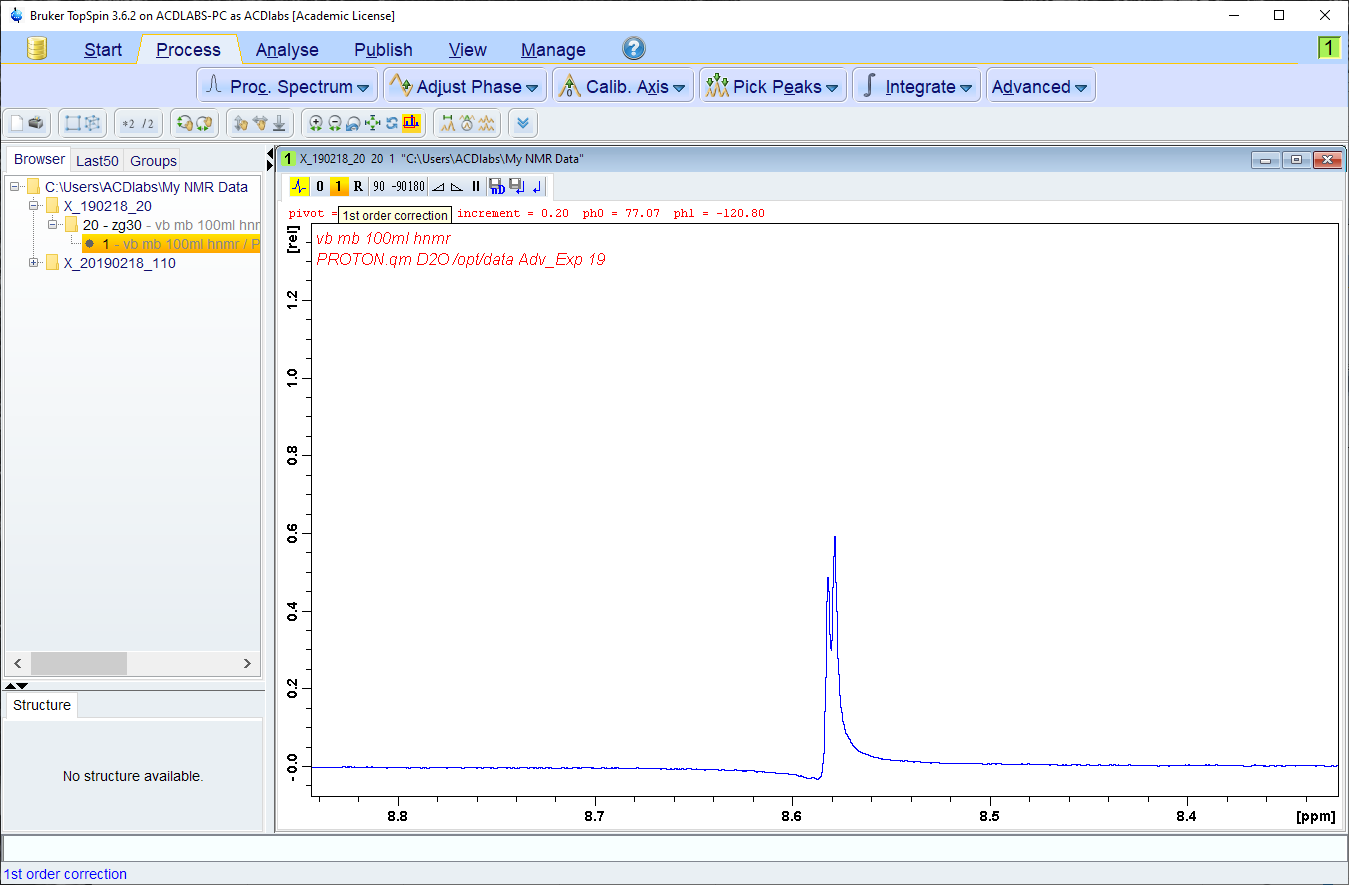 The rest of the spectrum needs a frequency dependent phase 
correction which is done by clicking/holding/dragging the “1”.
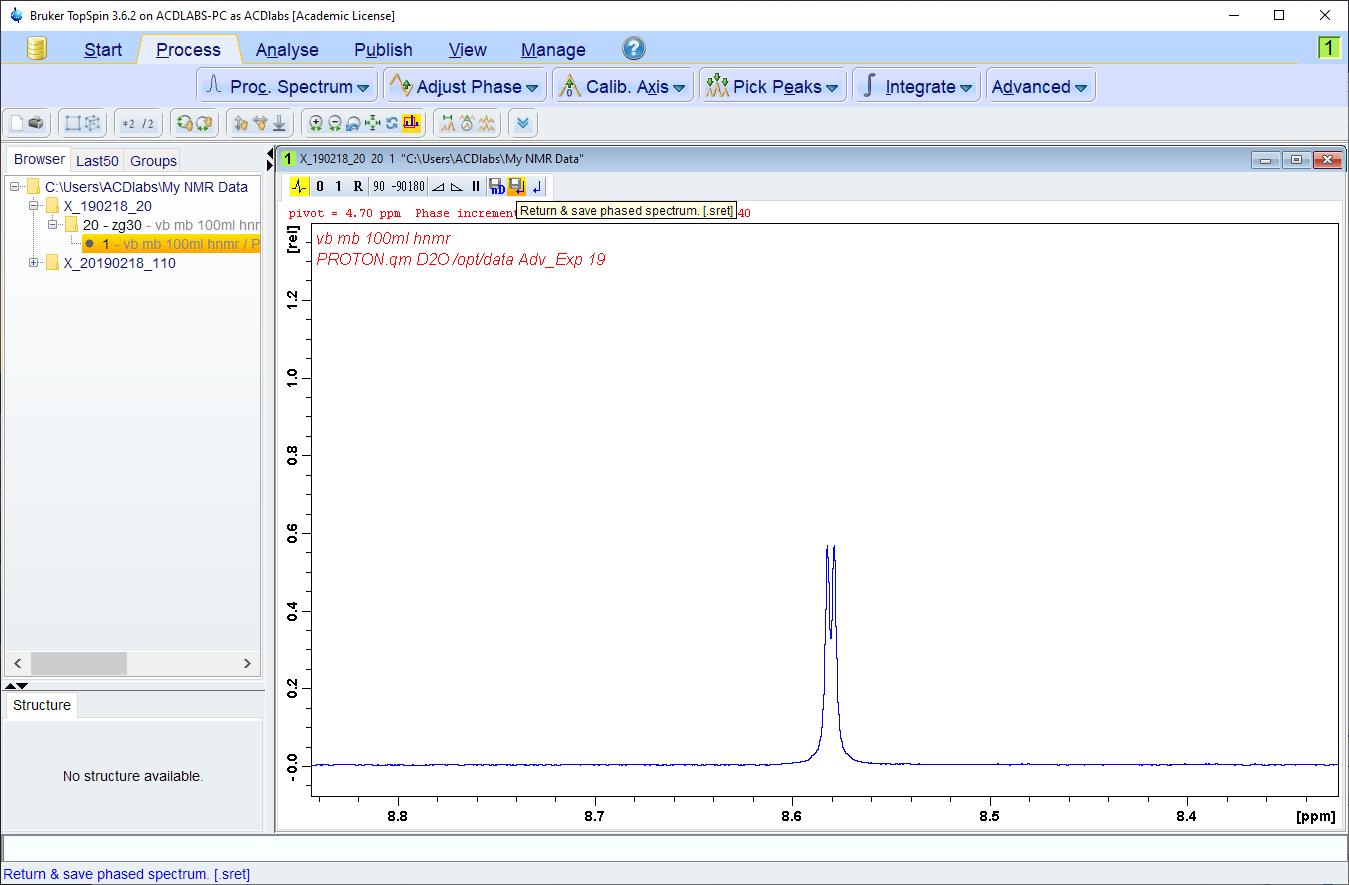 When you are happy with the phasing you need to save the result
by clicking on the save icon (looks like a floppy disk).
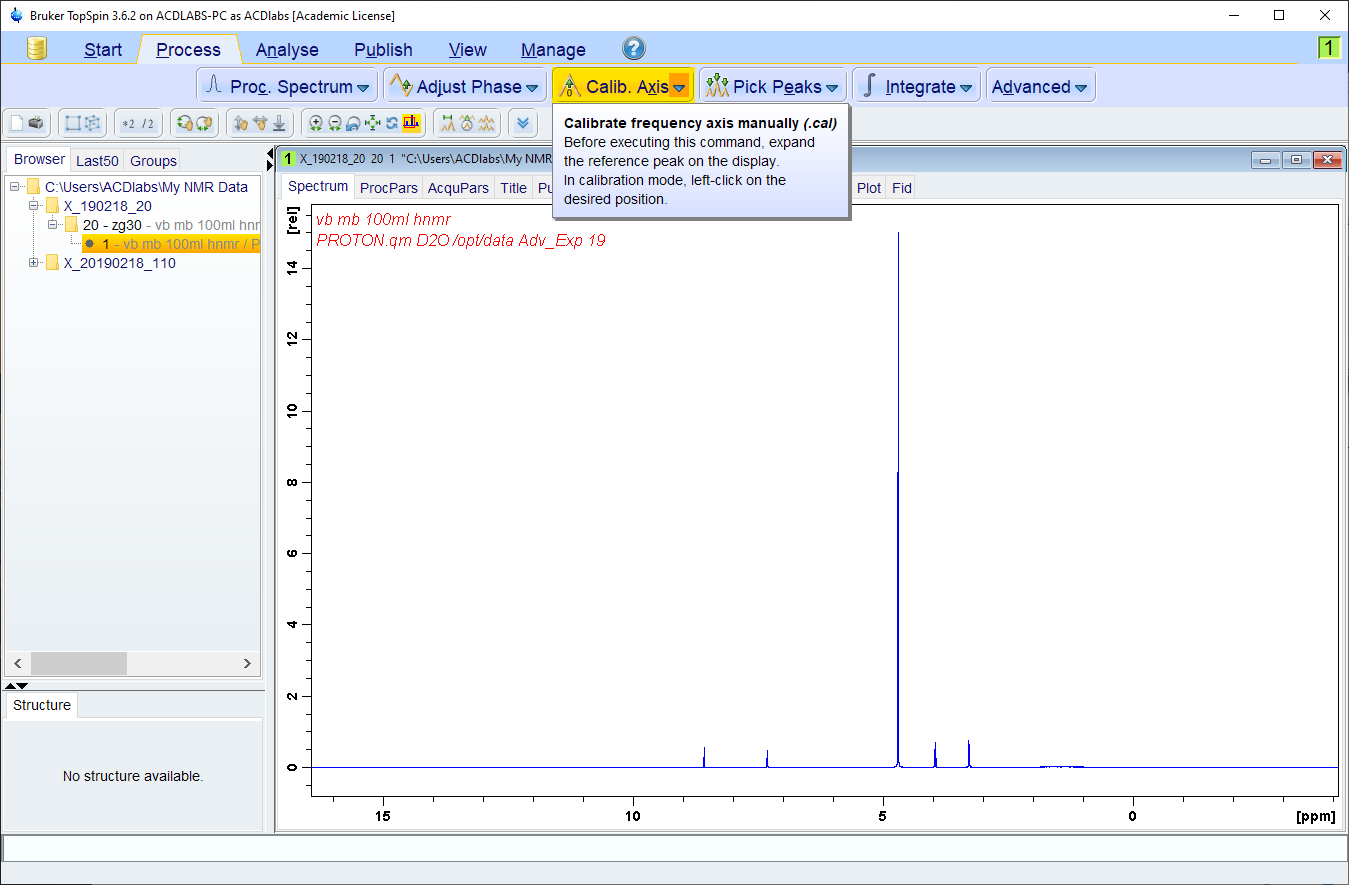 If there is a reference compound (such as TMS) you should now
set it to 0 ppm. This needs to be done before anything else.
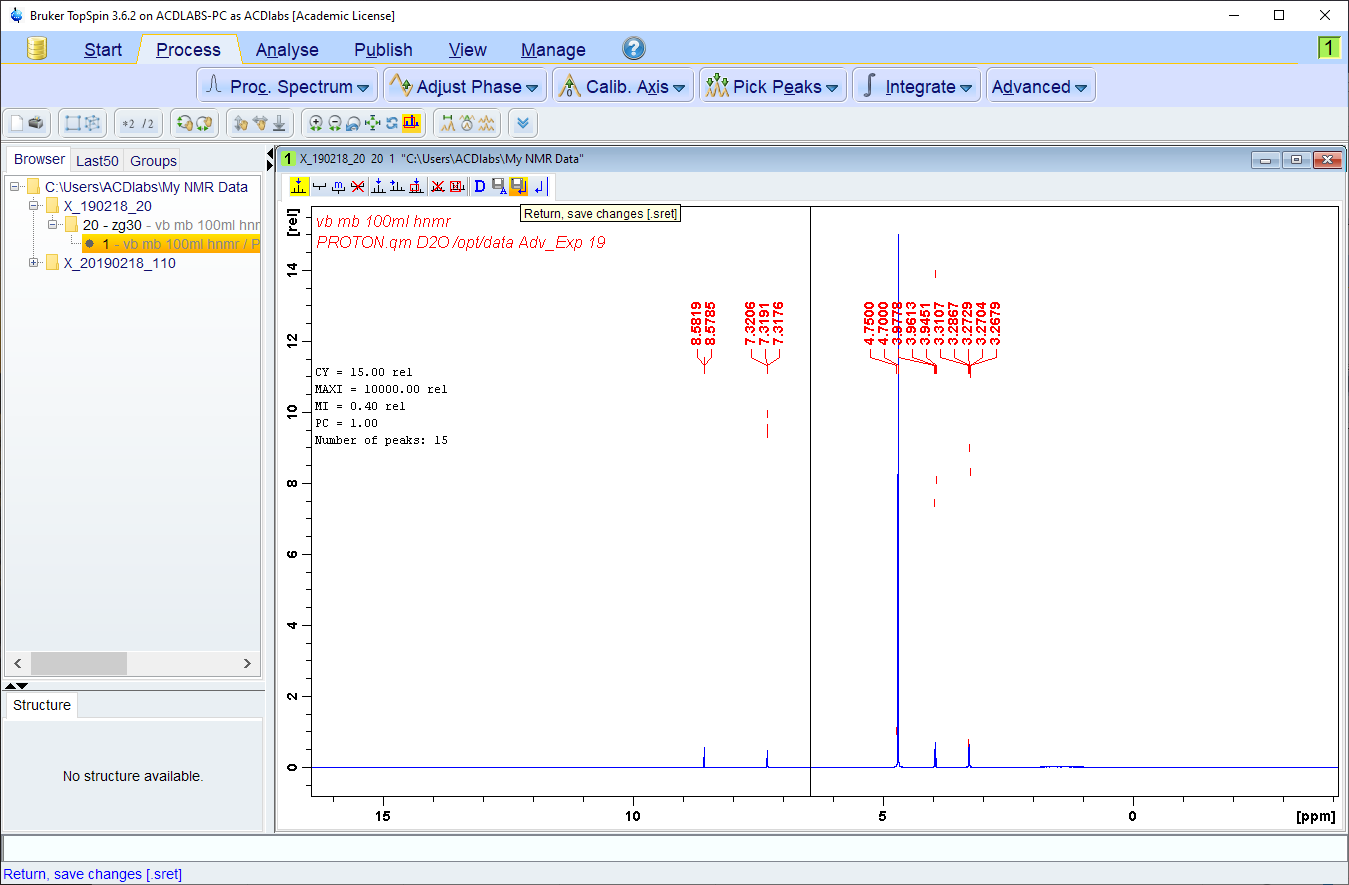 If you select “Pick Peaks” the program will automatically select the
Peaks and enter a mode where you can edit the selection.
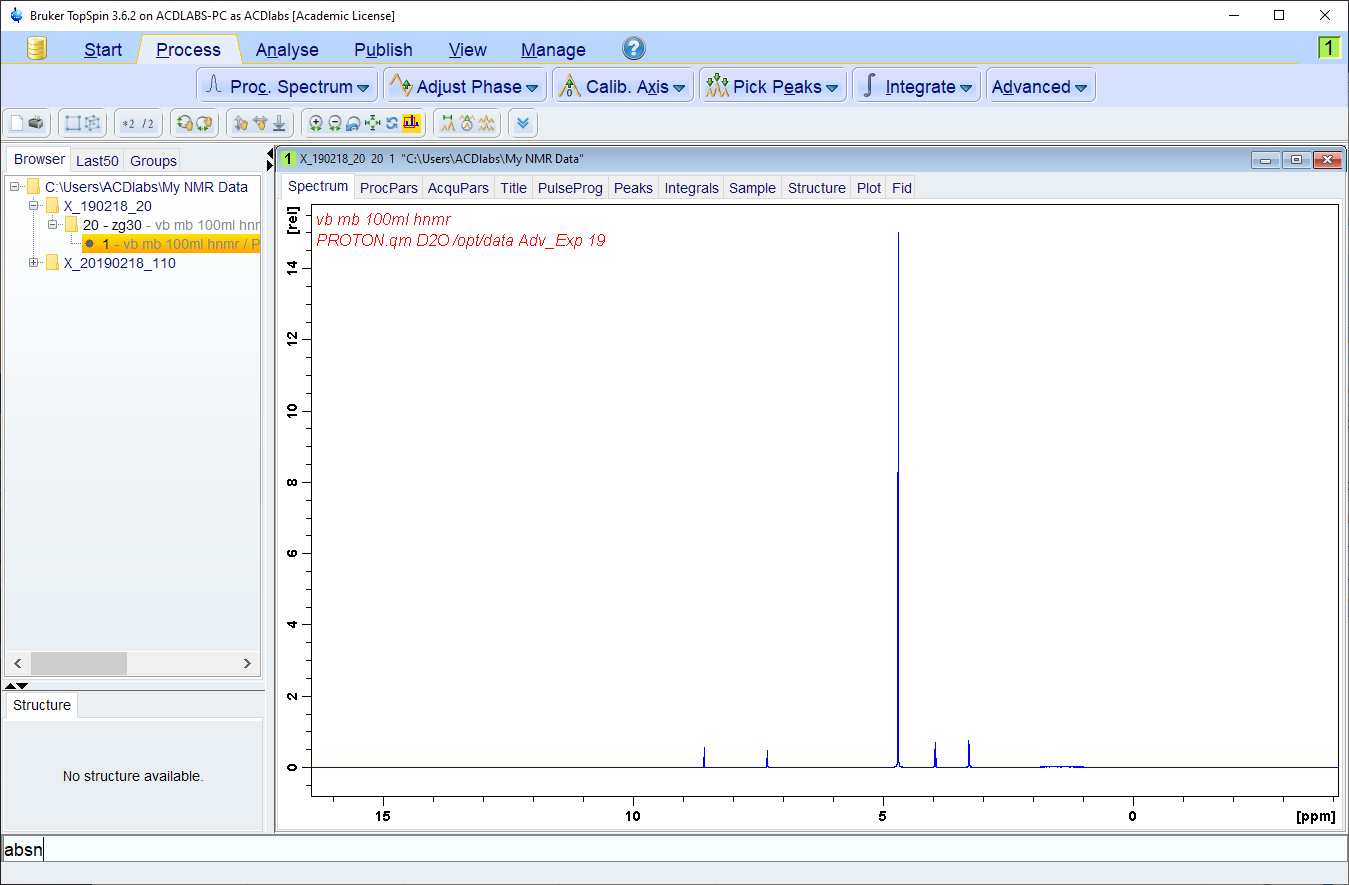 The last piece of processing is baseline adjustment. The automatic
version works quite well using the command abs(n).
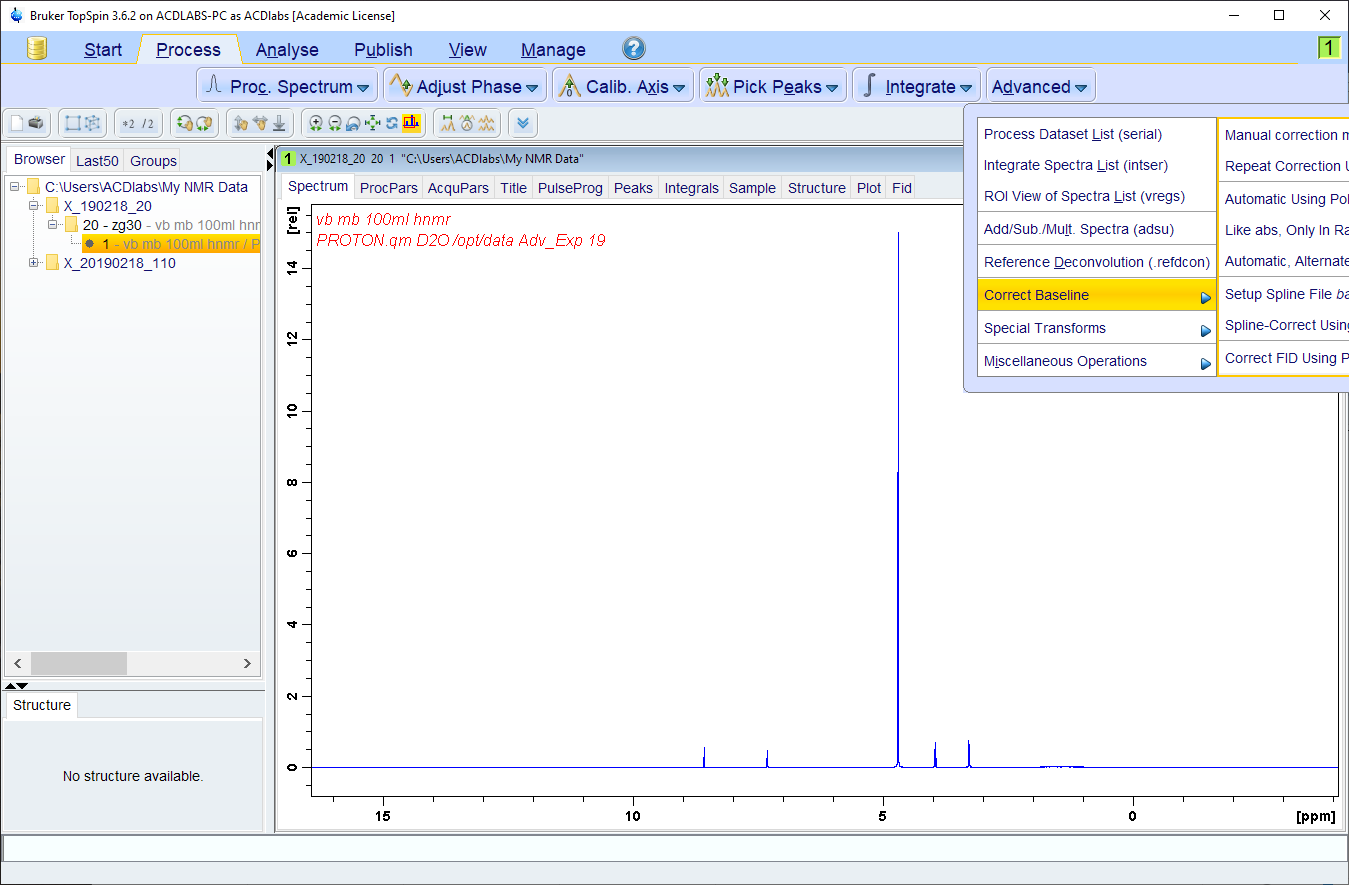 You will find more baseline correction options under the “Advanced”
menu. It’s the one place where the work-flow is out-of-order.
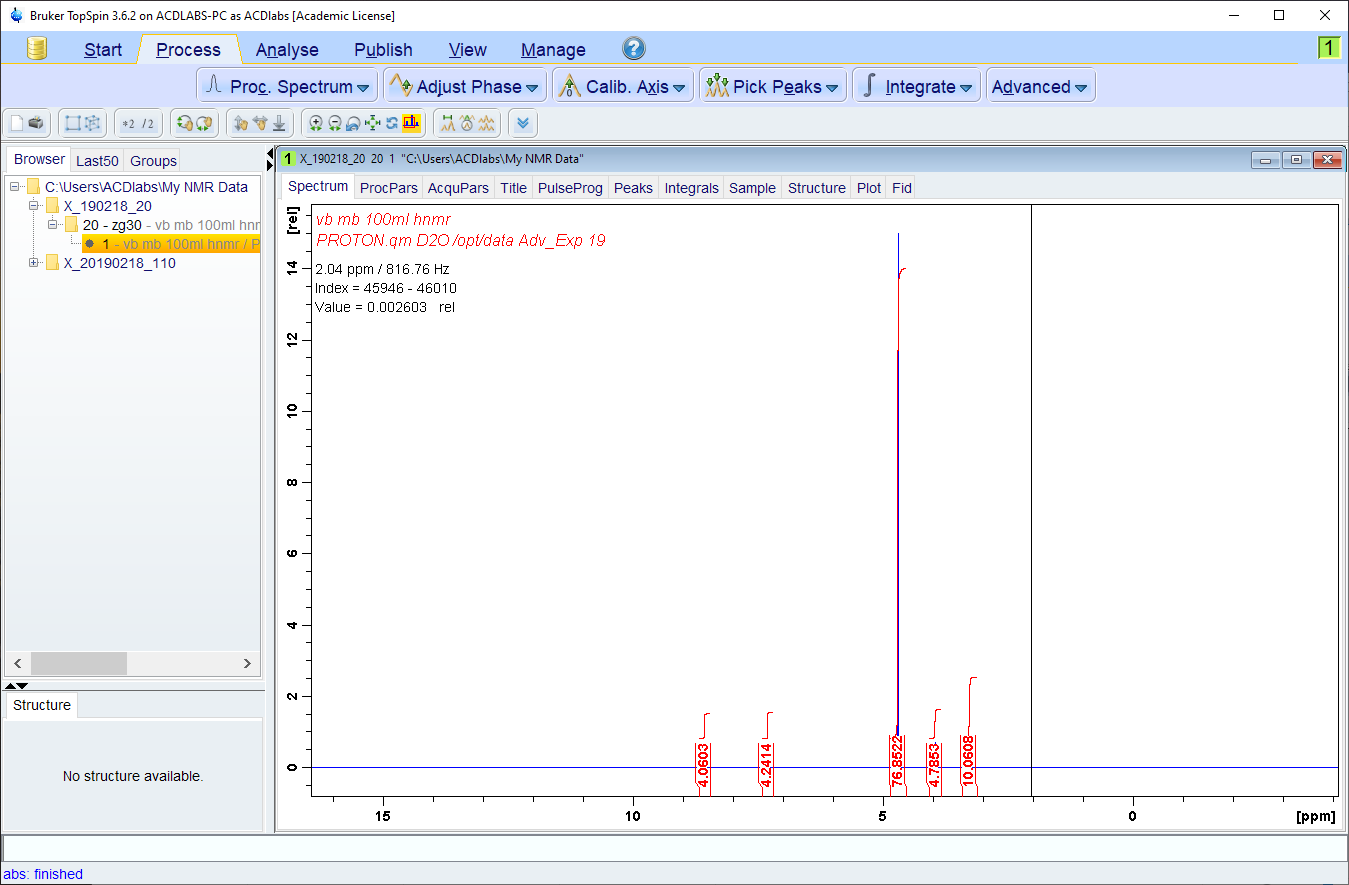 abs will create default integrals, absn performs baseline correction
but does not create integrals… leaving you to do so manually.
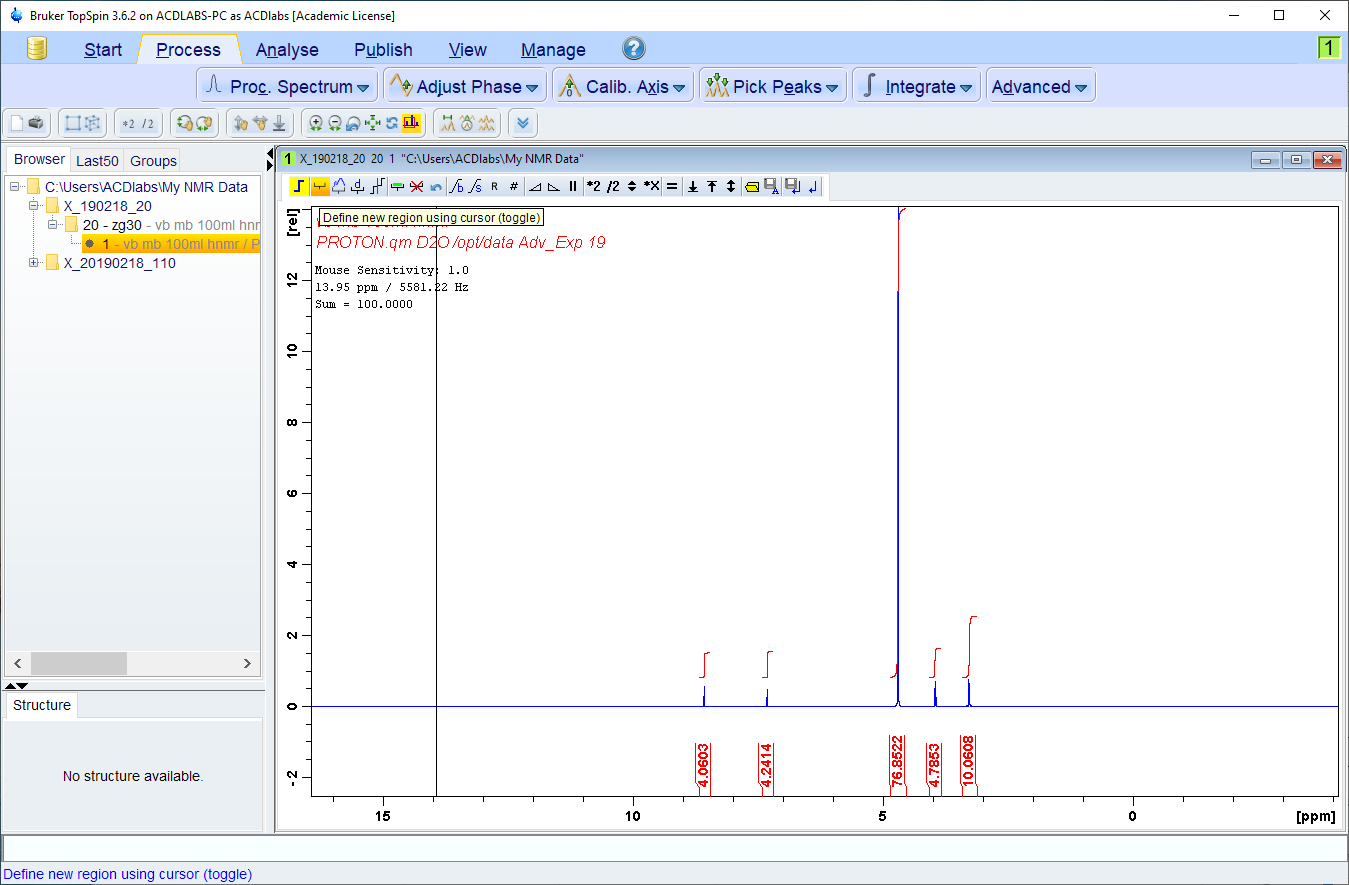 In integration mode. The first icon along enables you to switch 
between the cursor’s integration and expansion modes.
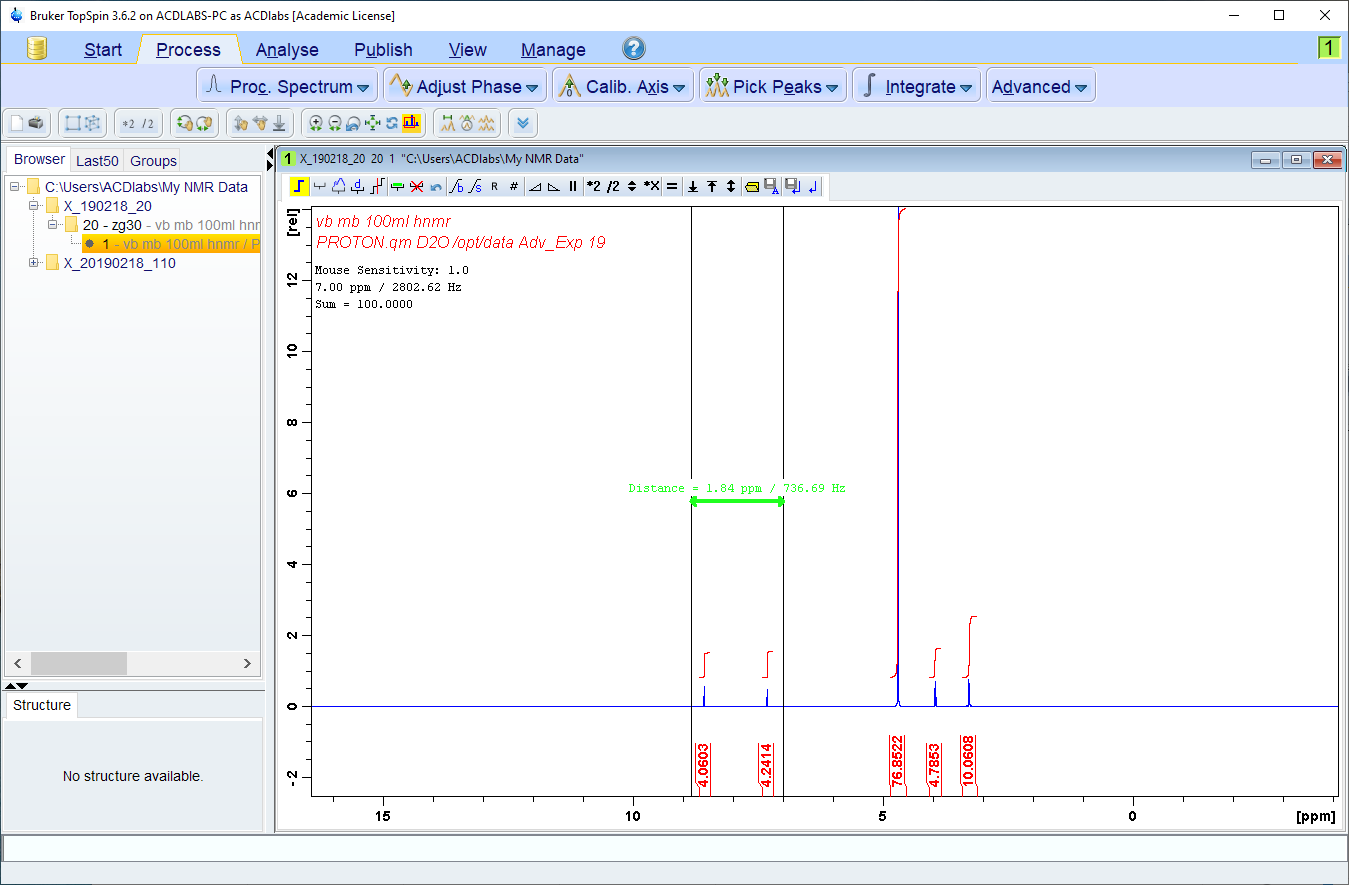 When the icon is not selected you can expand regions of the
spectrum as usual.
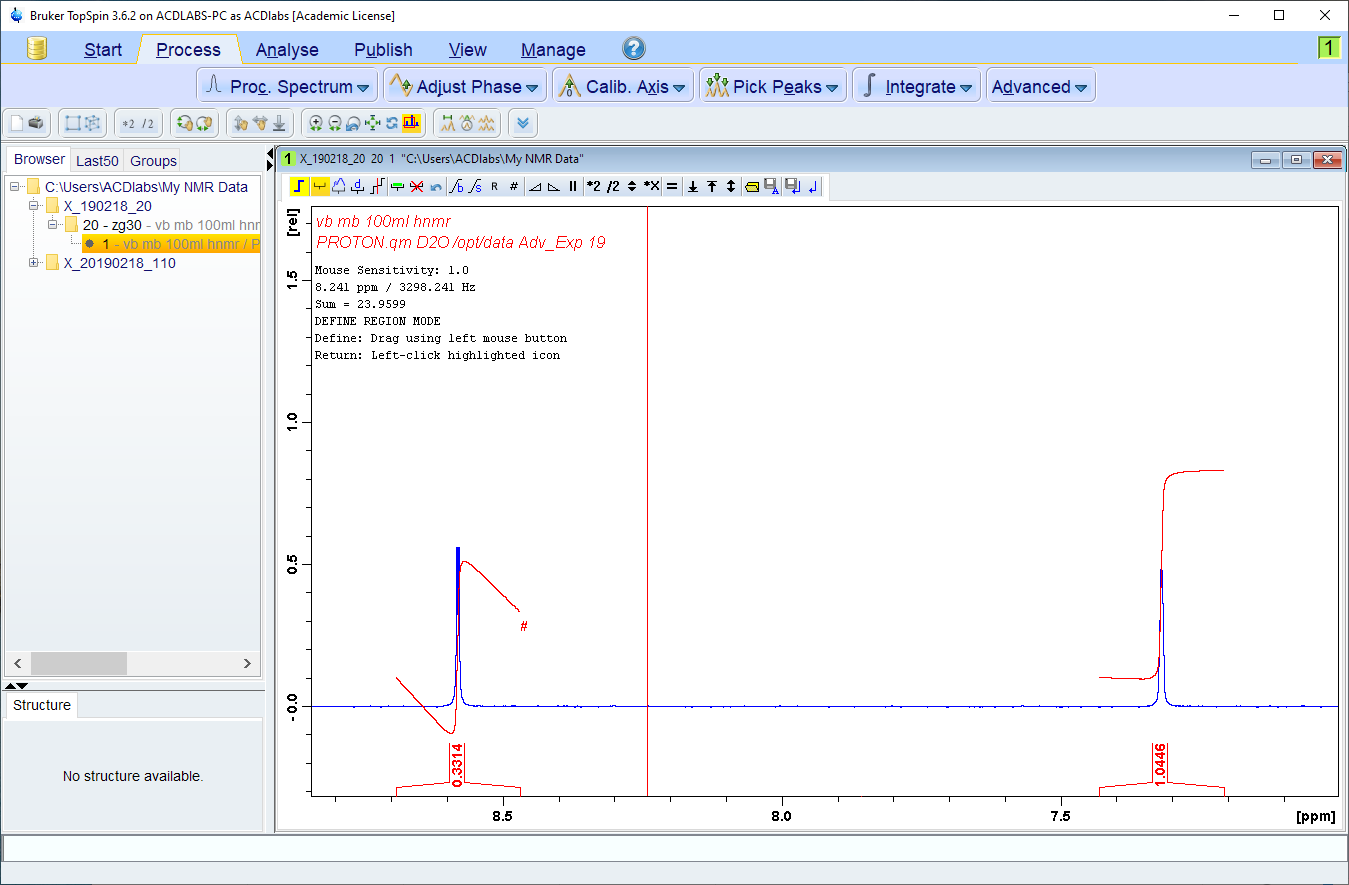 Sometimes a peak (or multiplet) will give a strange looking integral. 
The slope and bias of that integral need to be manually adjusted.
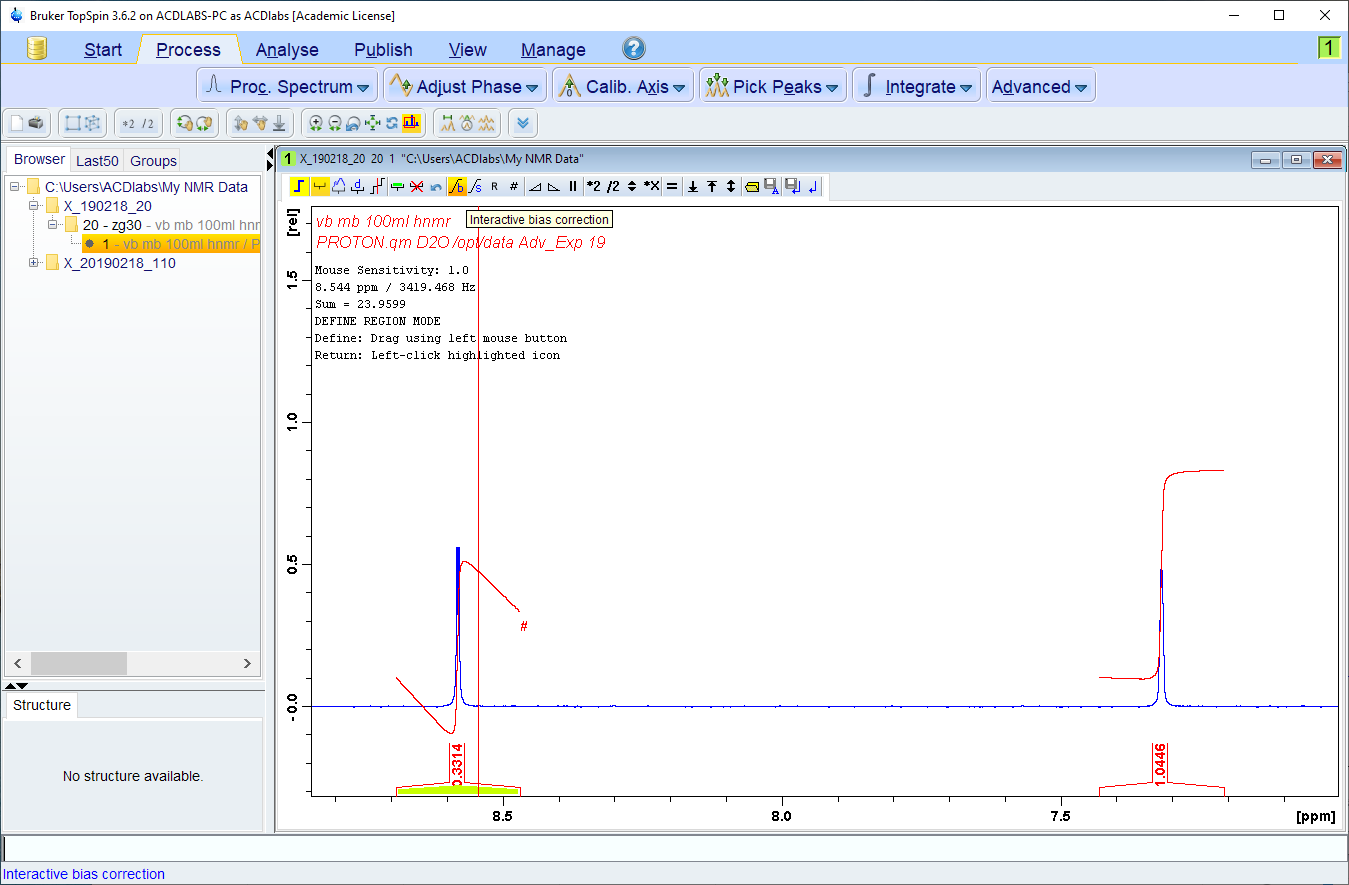 You can select an integral by right-clicking on it (a menu pops up
with “Select” as an option. Bias is adjusted with the “b” icon.
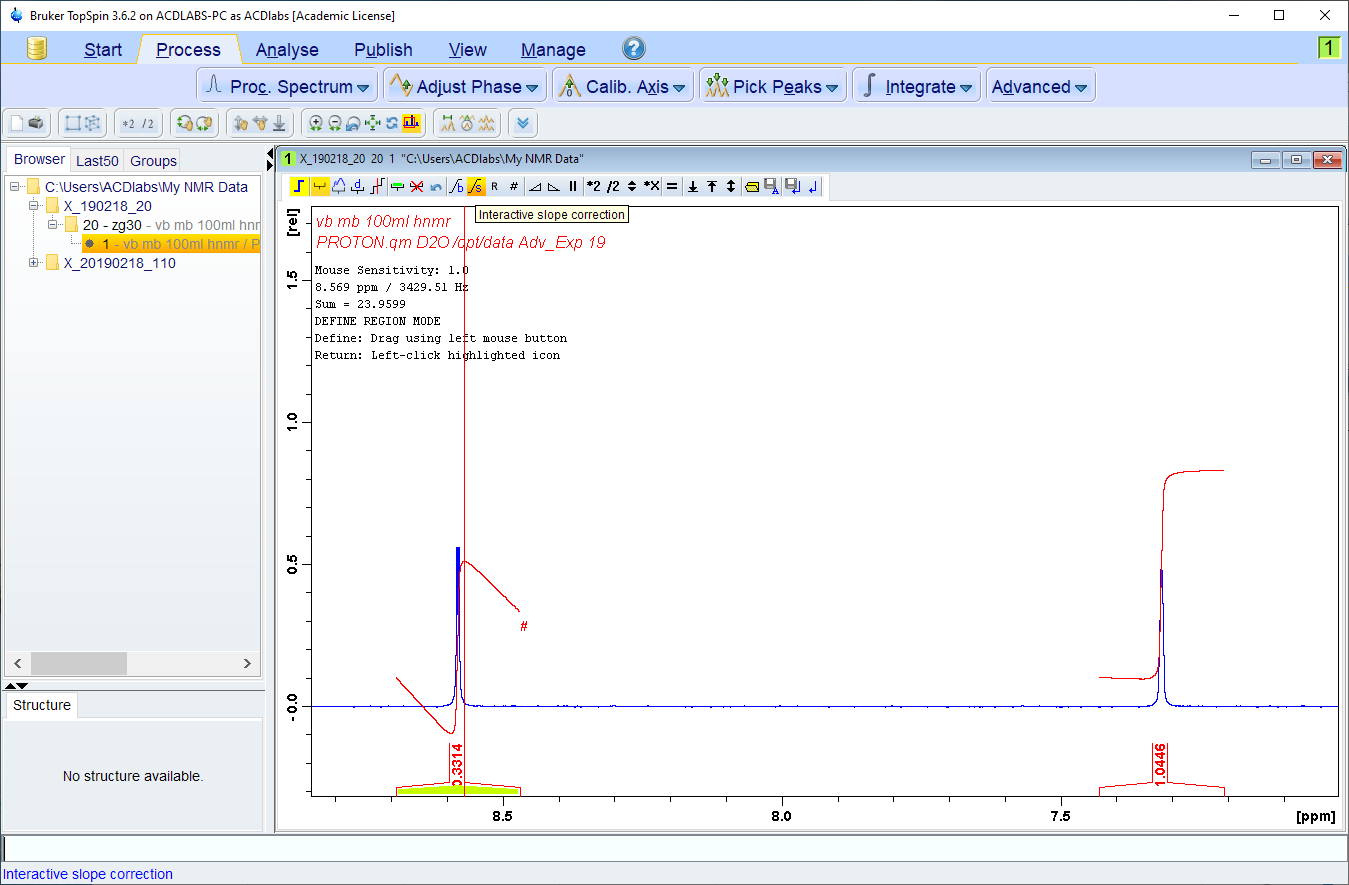 Slope is adjusted with the “s” icon. As with phase correction you need
to click and hold on the icon, then drag to make the adjustment.
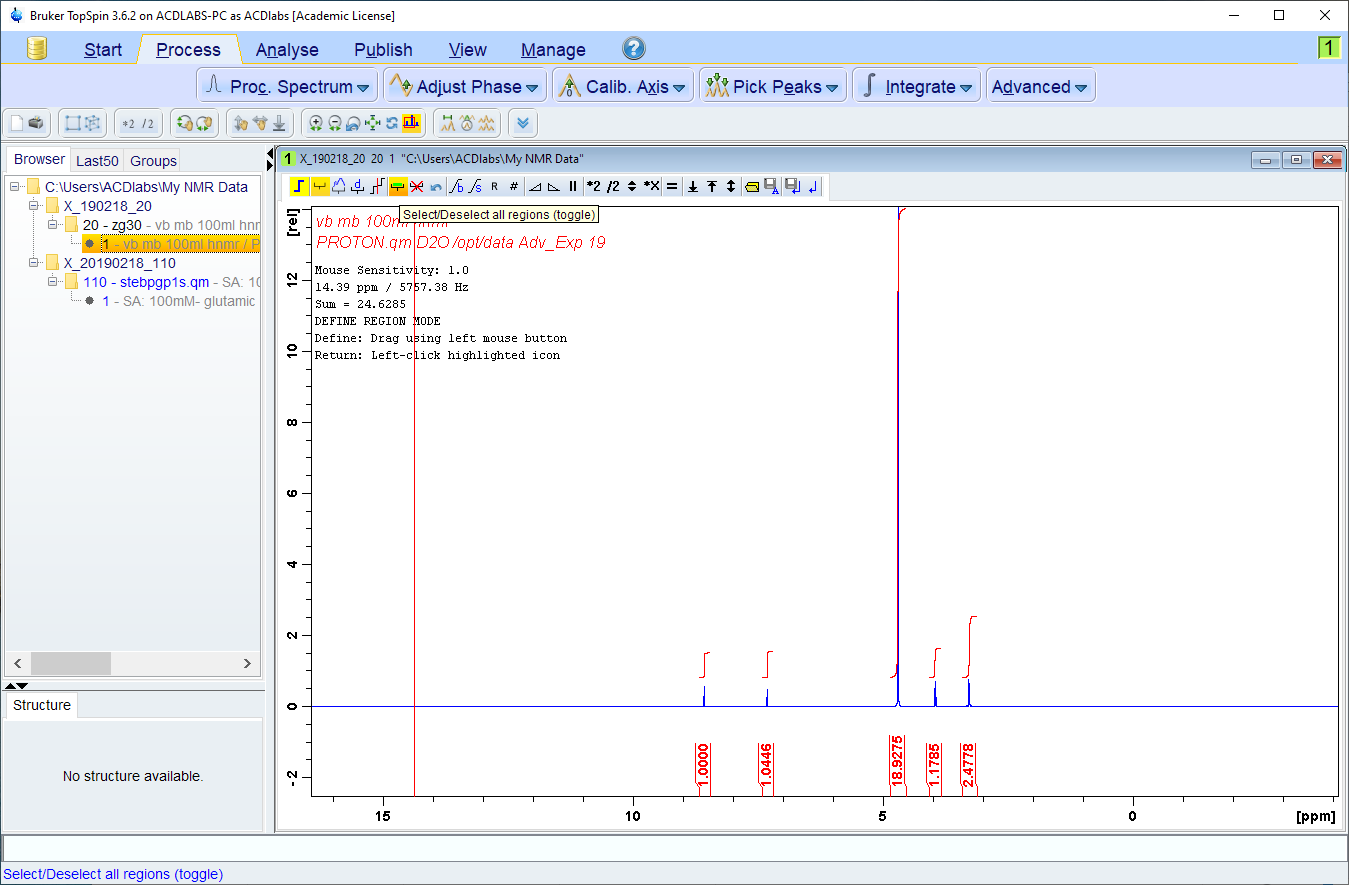 When you right click on an integral and select it, you can then right-
-click again to calibrate. There is also a button to select all integrals.
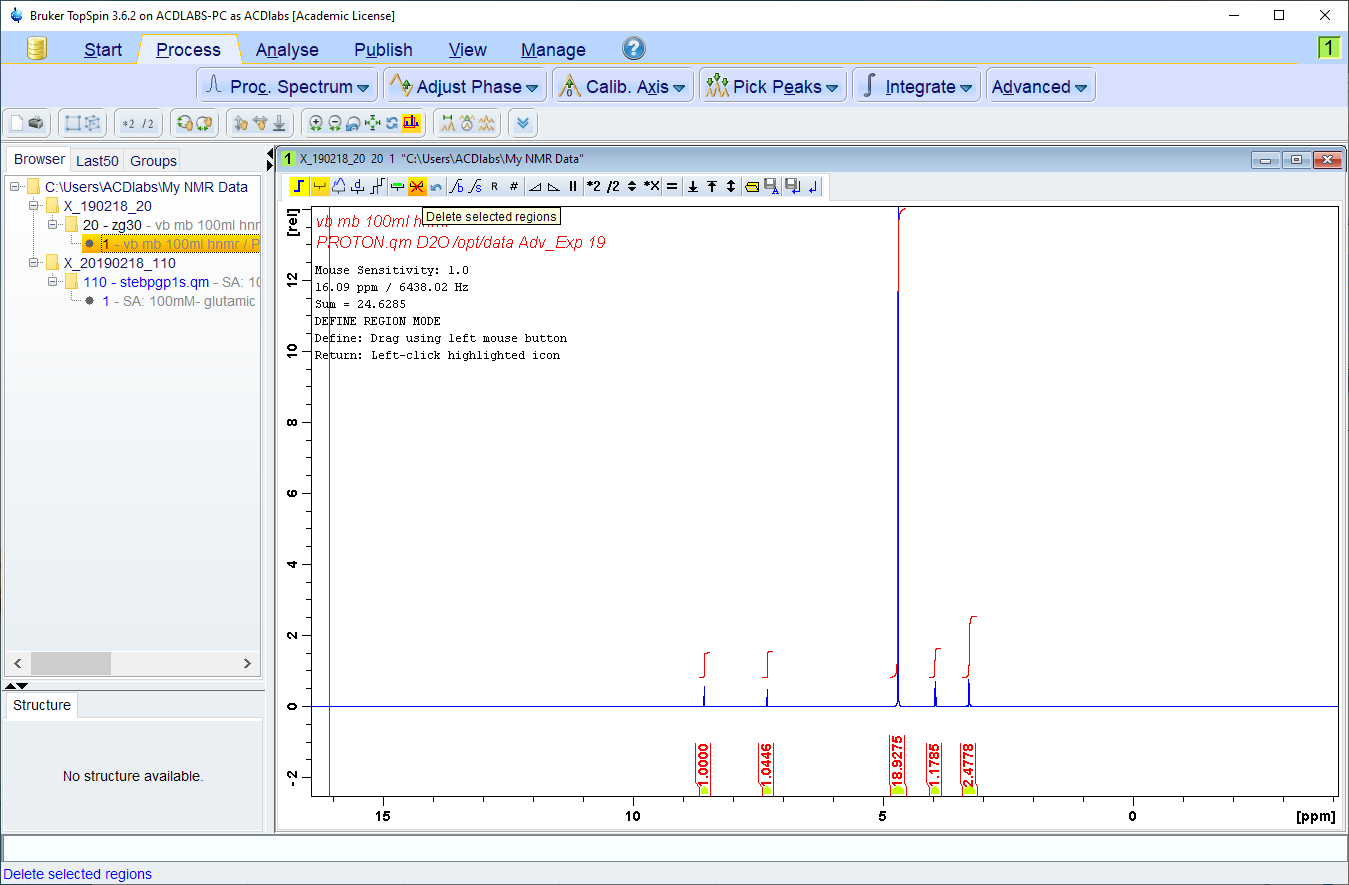 If you select all the integrals, there is also a button to delete them all
Which is useful if you make a mess and want to start again!
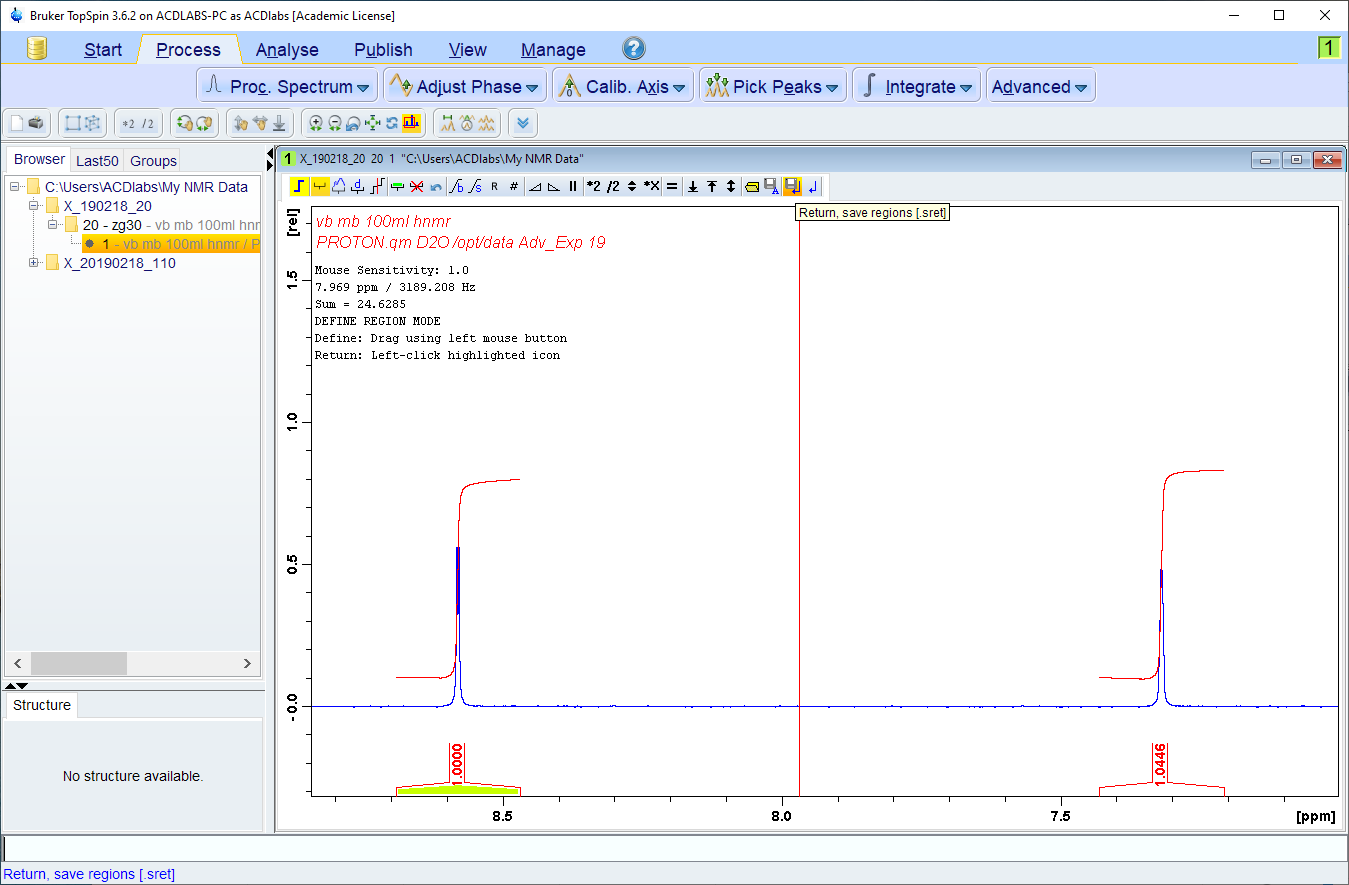 And again, as with phase correction, you need to save the results 
when you’ve finished.